ОСТАНОВИМ
ТУБЕРКУЛЁЗ
ВМЕСТЕ!
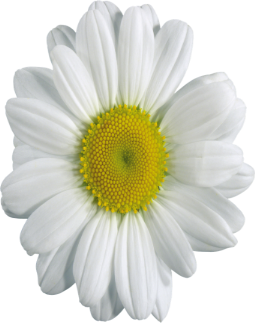 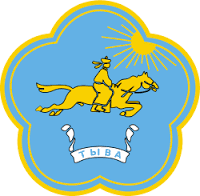 приоритетный проект«Остановим туберкулез вместе!»(Основные меры по снижению смертности от туберкулеза в Республике Тыва на 2017-2018 годы)
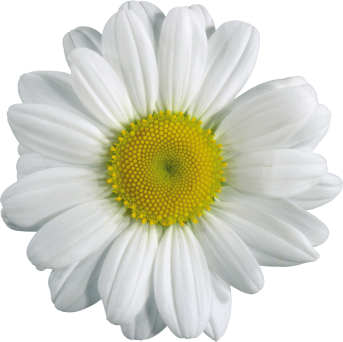 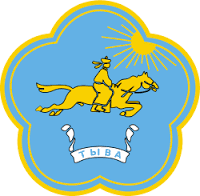 ОСТАНОВИМ
ТУБЕРКУЛЁЗ
ВМЕСТЕ!
АКТУАЛЬНОСТЬ ПРОЕКТА
Несмотря на стабильное снижение показателя смертности за последние 5 лет на 41,0% (с 57,5 на 100 тысяч населения в 2012г., до 46,2 на 100 тысяч населения в 2016г.), в республике сохраняется высокий показатель смертности от туберкулеза, превышающий аналогичный показатель по Российский Федерации в 5,0 раза (РТ 2016 год – 46,2 на 100 тысяч населения, за 2015г. РФ – 9,2 на 100 т.н.). 
Данный проект направлен на усиление взаимодействия с Министерствами и ведомствами, муниципальными образованиями в решении проблемы снижения заболеваемости и смертности от туберкулеза.
ОСТАНОВИМ
ТУБЕРКУЛЁЗ
ВМЕСТЕ!
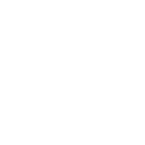 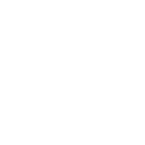 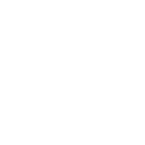 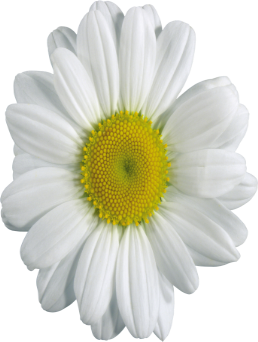 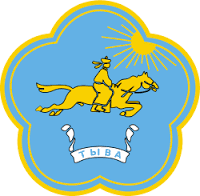 Цель и задачи проекта
Цель
Снижение смертности от туберкулеза 
в 2017 году – 35,0 на 100 т.н.
в 2018 году – 34,0 на 100 т.н.
1
Проведение мероприятий по профилактике и раннему выявлению туберкулеза
2
3
Повышение  эффективности лечения больных туберкулезом.
Усовершенствование мероприятий по медицинской реабилитации больных туберкулезом
Разработка мер, направленных на социальную поддержку и социальную реабилитацию больных туберкулезом
Усовершенствование мероприятий по повышению квалификации и социальной поддержке работников противотуберкулезной службы
Задачи проекта:
Совершенствование взаимодействия медицинских учреждений с министерствами и ведомствами, участвующими в проекте
Проведение сплошного ФГ-обследования организованного и неорганизованного населения.
Проведение мероприятий по медицинской реабилитации больных туберкулезом.
Принятие губернаторского проекта по социальной поддержке больных туберкулезом.
Проведение влажных обработок и приобретение бактерицидных ламп в местах массового скопления населения.
Открытие дополнительных санаторных групп 
Улучшение качества питания больных туберкулезом в стационарах.
Трудоустройство контингентов, освобождающихся из пенитенциарных учреждений
Создание фондов социальной помощи больным туберкулезом на муниципальном уровне.
Оказание социальной поддержки работников противотуберкулезной службы.
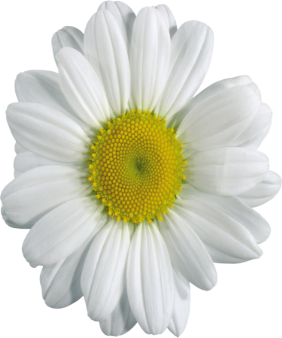 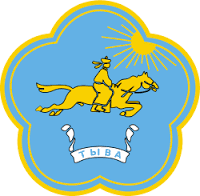 ОСТАНОВИМ
ТУБЕРКУЛЁЗ
ВМЕСТЕ!
Бюджет проекта
Проведение мероприятий по профилактике и  раннему выявлению туберкулеза – 75,2 млн. руб.
Повышение эффективности лечения больных туберкулезом – 86,7 млн.руб.
Разработка мер, направленных на социальную поддержку и социальную реабилитацию больных туберкулезом – 8,0 млн.руб.
Усовершенствование мероприятий по повышению квалификации и социальной поддержке работников противотуберкулезной службы – 11,2 млн.руб.
Бюджет приоритетного проекта:
ОСТАНОВИМ
ТУБЕРКУЛЁЗ
ВМЕСТЕ!
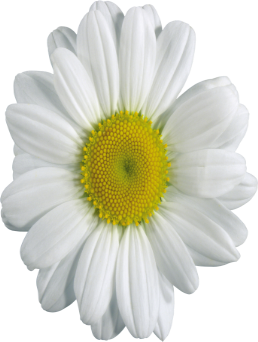 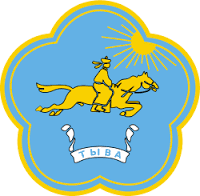 Ожидаемые результаты проекта
Результаты проекта:
Снижение смертности населения от туберкулеза с 47,5% до 34,0% на 100тыс. населения.
Снижение выявления запущенных и некурабельных форм туберкулеза с 0,8% до 0,5%.
Достигнут показатель клинического излечения с 31,8% до 34,0%.
Достигнуто качественное обследование и лечение больных туберкулезом в соответствии с приказом МЗ РФ от 29.12.2014. №951.
Проведено дополнительное оснащение операционного блока и реанимационного отделения ГБУЗ РТ «Противотуберкулезный диспансер» по приказу МЗ РФ от 15.11.2012г. №932н.
Обеспечена профессиональная переподготовка врачей на базе НИИ туберкулеза г. Новосибирска, 2 хирургов, 1 анестезиолога-реаниматолога, 2 рентгенологов, 5 фтизиатров, 1 бактериолога.
Приобретены лекарственные препараты для повышения эффективности лечения.
Достигнуто улучшение материально-технической базы противотуберкулезной службы, приобретены 2 передвижные дезинфекционные камеры, 1 передвижная ФГ-установка на базе автомобиля.
Улучшены условия пребывания и качество оказания медицинской реабилитационной помощи больным, находящимся на санаторно-курортном лечении.
Улучшена материально-техническая база противотуберкулезной службы по приказу МЗ РФ от 15.11.2012г. №932н.
Экономия материальных, нематериальных и трудовых ресурсов при внедрении программы 2ГИС (дубль-ГИС) или аналоговой программы.
Проведена санитарно-просветительная работа среди населения.
Реестр рисков приоритетного проекта
Реестр возможностей приоритетного проекта
ОСТАНОВИМ
ТУБЕРКУЛЁЗ
ВМЕСТЕ!
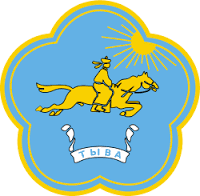 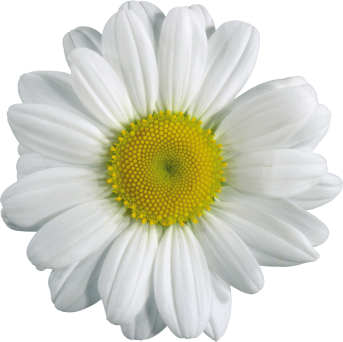 Благодарю за внимание!